§1.2  几何图形
WWW.PPT818.COM
一、创设情境，激趣导入
在观察图片的过程中，提出问题：
  在图片里能找到那些我们学习过的图形？它们是如何组合的？
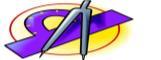 实验与探究
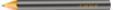 (1)观察立体形状的包装盒，它是由哪些面组的？这些面的大小和形状都相同吗？
(2)两个面的相接处是什么图形？
(3)棱与棱的相接处是什么图形？
(4)数一数立方体有几条棱?几个顶点？
二、巩固预习，再现疑难
以小组为单位，互查预习学案。组长把疑难问题和有争议的问题写在黑板上或投影展示。
（5）将包装盒沿它的某些棱剪开，并铺在平面上。得到一个怎样的平面图形？如果展开的方法不同，得到的图形相同吗？动手做一做，然后画一画。你能得到多少种平面图形？与同学交流。
三、合作交流，共同提高
每个学习小组的1--2名学生展示。
第一类，中间四连方，两侧各一个，共六种。
第二类，中间三连方，两侧各有一、二个，共三种。
第三类，中间二连方，两侧各有二个，只有一种。
第四类，两排各三个，只有一种。
四、精讲点拨，分析疑难
老师启发点拨。
每个学习小组的1--2名学生在黑板或投影展示。
（6）下列哪个图形是立方体包装盒的展开图？
（1）
（2）
（3）
（6）下列哪个图形是立方体包装盒的展开图？
（1）
（2）
（3）
（7）你能制作一个立方体纸盒吗？与同学交流。
4.一个立方体的每个面上都标了字母，右图是这个立  
  方体的一个展开图。请回答下列问题：
 （1）如果面A是立方体朝下的面，那么哪个面朝上？
 （2）如果面F朝前，面B朝左，那么哪个面朝上？
 （3）如果面C朝右，面D朝后，那么哪个面朝上？
A
D
C
B
F
E
五、演练巩固，学以致用
学习小组展示，进行擂台赛。
积分决定优胜组。
六、反思总结，布置作业
学生谈收获体会，师生交流，小组评价。
作业设置。
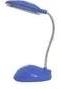 作业：
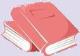 （A〕     （B）   （C）     （D）
1.课本11页 练习 1、2题；12页 习题 4题。
2.下边的4个图形中，哪一个是由左边的盒子展开而成的。
七、当堂达标，小组评分
独立完成学案达标题。
公布答案，小组完成组员个人得分。